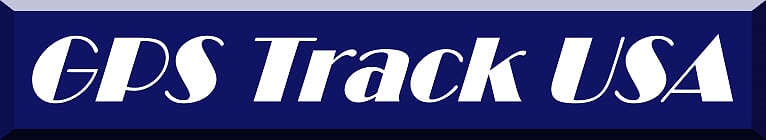 SafetyCam
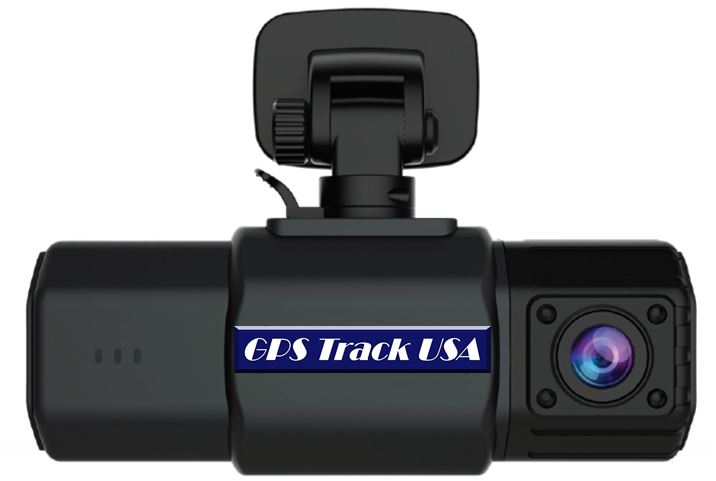 Accidents hurt, Safety doesn’t.
The U.S. Department of Labor estimates that every 10 seconds an injury occurs and every 5 seconds a crash occurs. Work-related vehicle incidents are very expensive for employers and Drivers
American Trucking Associations report says 80 percent of car-truck crashes caused by car drivers. Yet truck drivers are generally held liable for damages!

The true cost of accidents goes far beyond just repair costs and insurance deductibles. 

Protect your most important asset: Employees and Vehicles
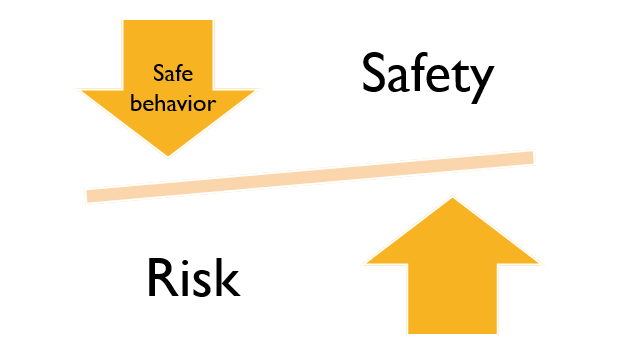 If there is an accident, where your driver is not at fault, but can you prove it?
[Speaker Notes: While most direct costs are typically covered by insurance, these expenses represent only a portion of the overall cost to your business]
The ROI of Safety
OSHA reports motor vehicle crashes are costing employers $60 billion annually in medical care, legal expenses, property damage, and lost production, alone.
The average crash costs employers about $16,500 and jumps to more than $74,000 for a crash with injuries and even $500,000 or more if there is a fatality.


Reduced Insurance Premium - upto 20%
Save from Not at fault accidents
Undeniable witness evidence, Exonerate Drivers
Avoid Speeding Fines and citations
Saving your fleet from fraud, accidents, and unexpected events on the road.
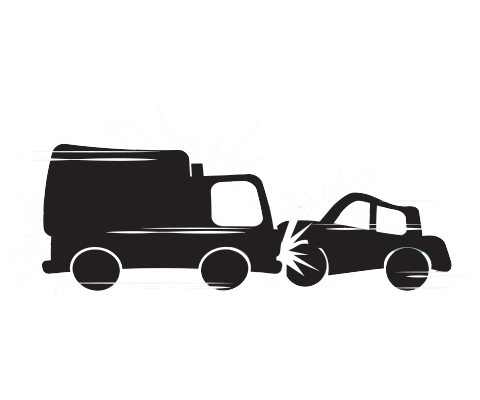 It is estimated, $1 of direct accident cost translates to approximately $3 of indirect costs.
[Speaker Notes: Crashes, collisions, repairs and severe injuries can cost your business tens of thousands of dollars per incident

Source: https://www.constructionequipment.com/true-costs-fleet-accidents

The true cost of accidents goes far beyond just repair costs and insurance deductibles. While most direct costs are typically covered by insurance, these expenses represent only a portion of the overall cost to your business. According to conservative insurance agency estimates, $1 of direct accident cost translates to approximately $3 of indirect costs. These indirect costs are often a challenge to identify and even more difficult to measure, but still affect your organization’s day-to-day operations and bottom line.

These “hidden” costs can take many forms, depending on the severity of the accident.  A few of the more common ways accidents can affect a company include:

Lost productivity
Increased insurance premiums
Significant exposure to legal liabilities
Potentially permanent damage to your corporate image
Diminished vehicle value
Increased administrative burden
Negative publicity
Workers compensation claims
Litigation expenses
Employee morale.]
How it Works?
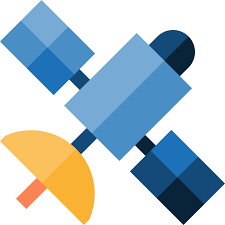 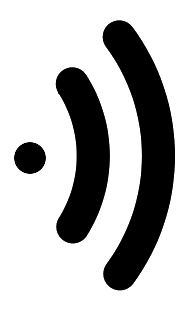 SafetyCam
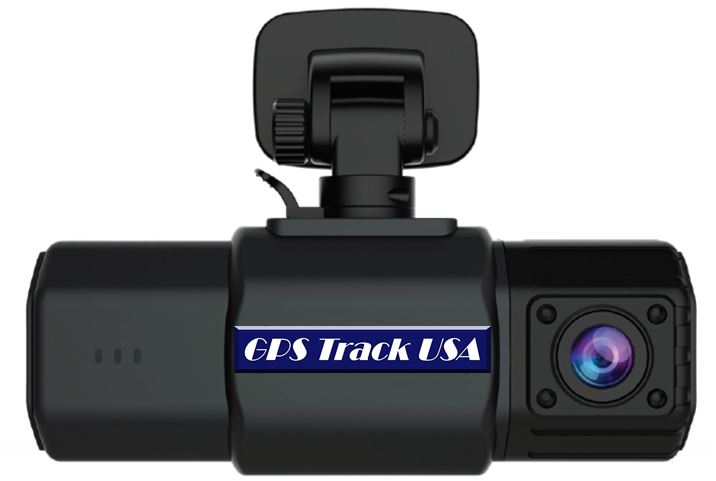 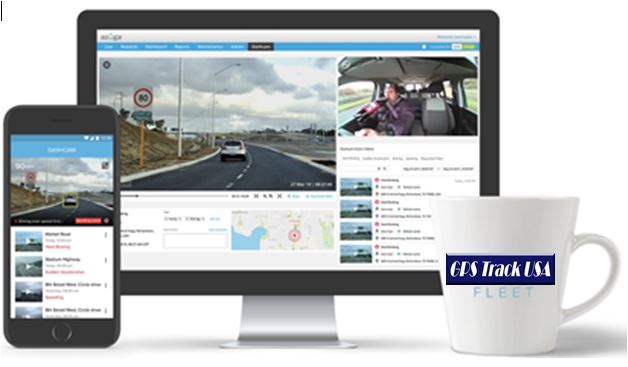 Recorded Video sent to server
Cloud Server
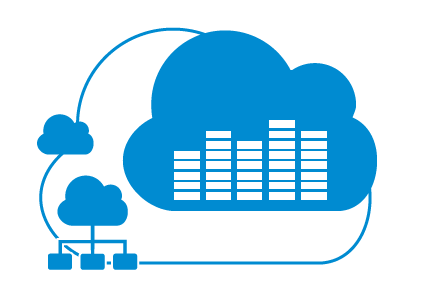 Recording video in real-time
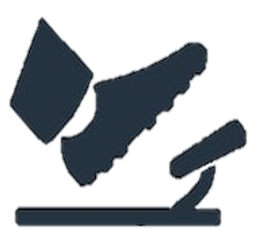 Trigger Dashcam  on Braking Events
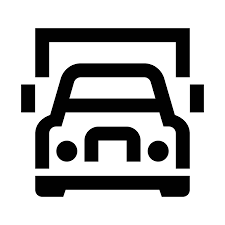 Mobile App
Web App
Uploaded to secure cloud storage
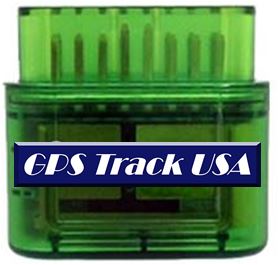 Tracks Vehicle & 
Unsafe Behavior
Relays Video
Buffer it on the Portal
OBD
Get the whole picture
Obtain full visibility on your fleet and your drivers whenever you want and wherever you are. 

Continuously monitors driving activity, and when triggered, automatically records video before and after an incident is detected related to hard braking, sudden acceleration or hard cornering

Protect your fleet against wrongful at-fault claims and empower your drivers
Provides irrefutable proof of fault in the event of an accident

With full GPS Features, gain access to real-time information when away from your desk through Mobile app

Undeniable witness evidence, Exonerate Drivers
Preventing crashes from happening requires a proper understanding of the causes of the crashes.
Be a Safety Hero – Score an Accident Zero
Monitor unsafe behavior instantaneously and coach your drivers better

Records incidents automatically

Mitigate risk and coach safe driving practices

Get notified about the severity if the incident, near miss or an actual collision
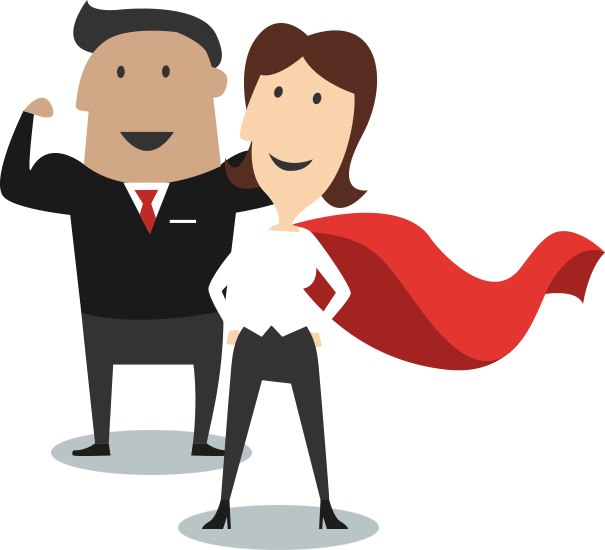 Driving a car without a dashcam feels about as safe as driving one without a seatbelt.
Coach them to be Better than Today
Identify at-risk drivers to get them the help they need and start building that culture of safety. 

Educate drivers on making better decisions whilst on the road.

Increase fuel savings and significantly reduce unnecessary vehicle wear and tear by Improving driver behavior

Eliminate poor driver behavior with event-generated videos

Proactively manage safety events and simplify driver coaching
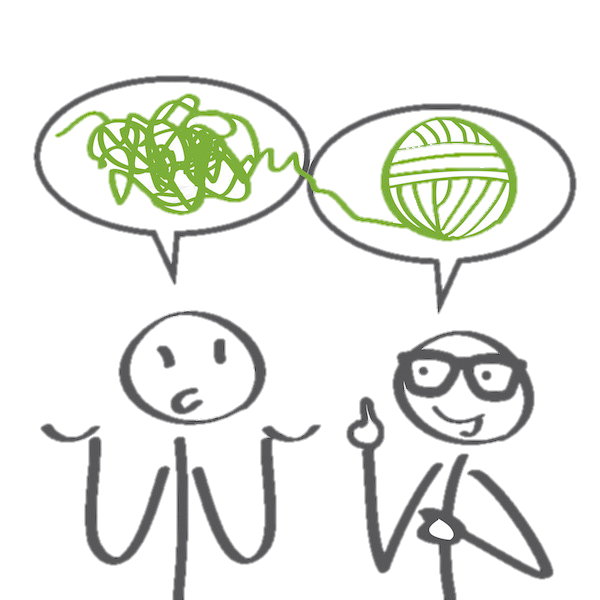 Always be a few clicks away from your driver!
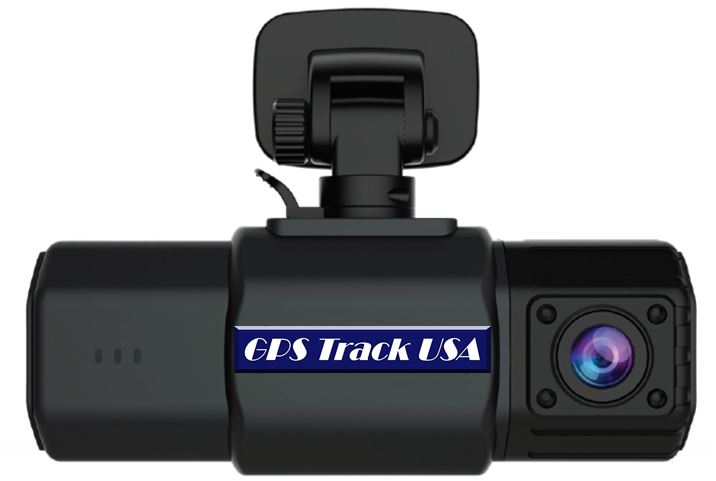 Features
HD Lens. 1080p
WiFi (WiFi-Direct)
Dual facing with microphone
Ultrawide viewing angle
Video recorded before and after an event
64GB Storage = 48-110 Hours of recording
Bluetooth Enabled
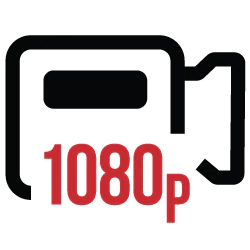 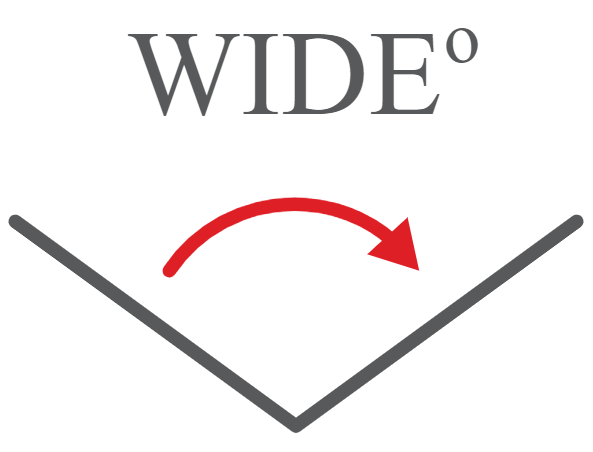 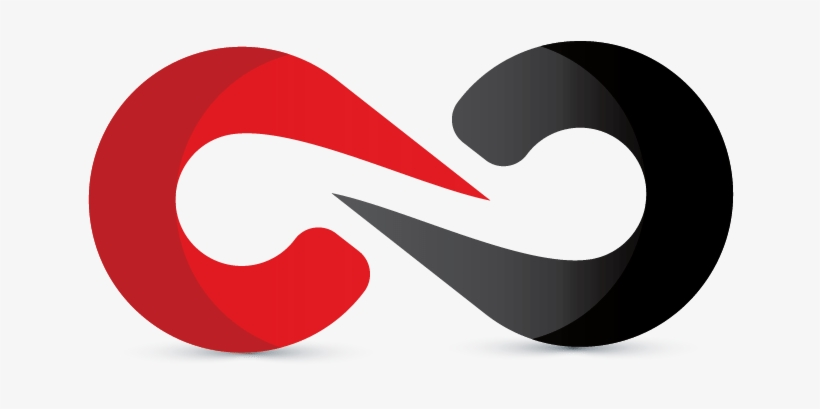 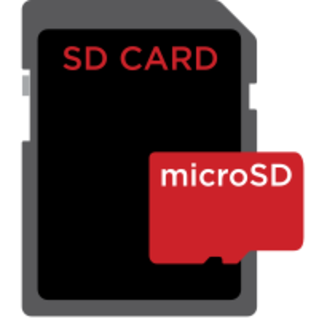 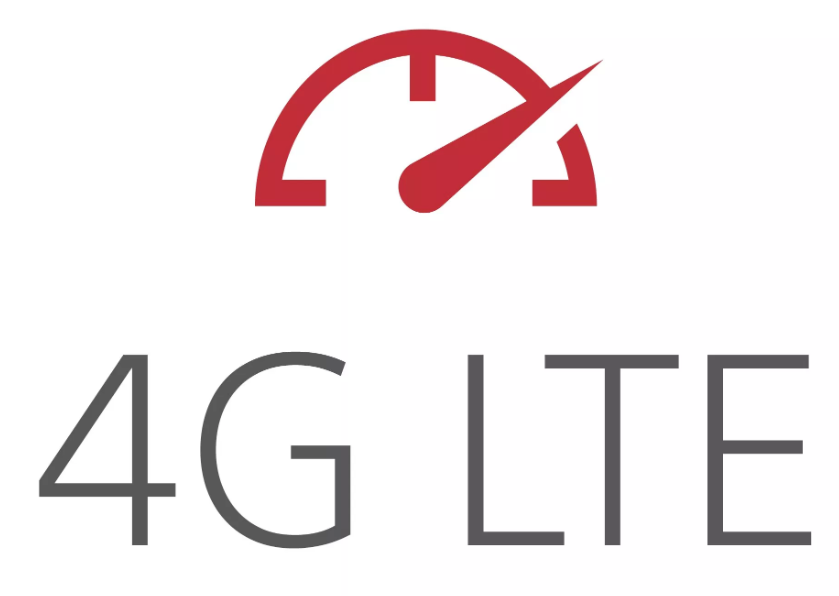 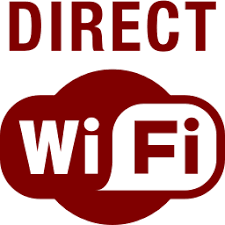 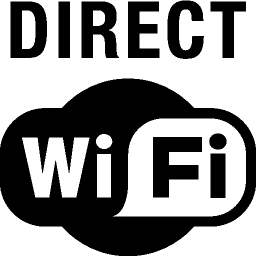 Compact and powerful device  	         Easy to install  		Pay for themselves
[Speaker Notes: 155 degree field of view (front). 
120 degree for driver facing]
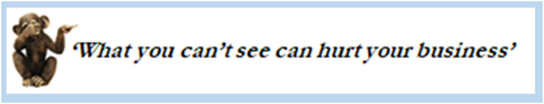 [Speaker Notes: SafetyCam Only For New Customers]